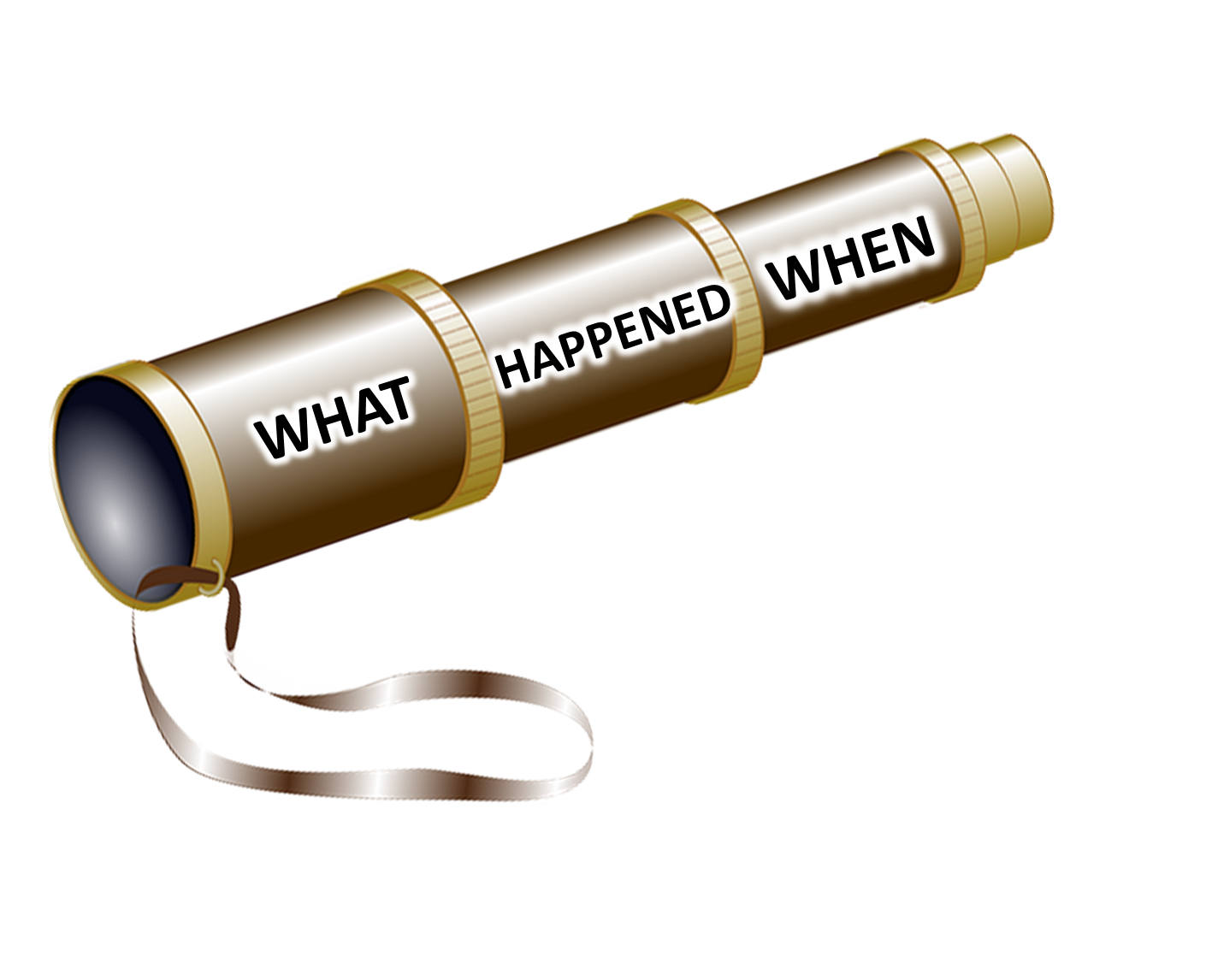 THE HISTORYSCOPE
BACK IN TIME WITH KEVIN SHAW
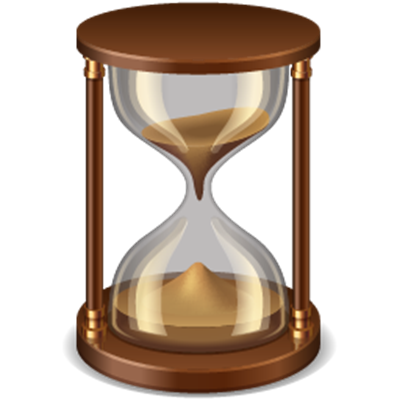 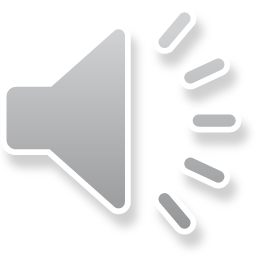 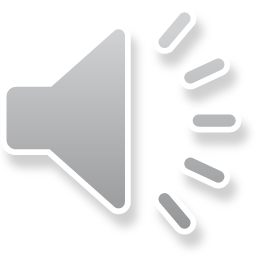 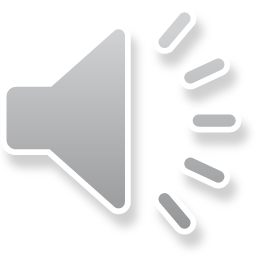 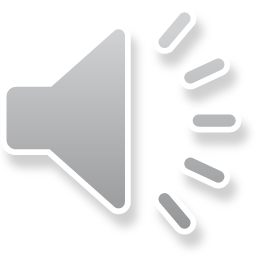 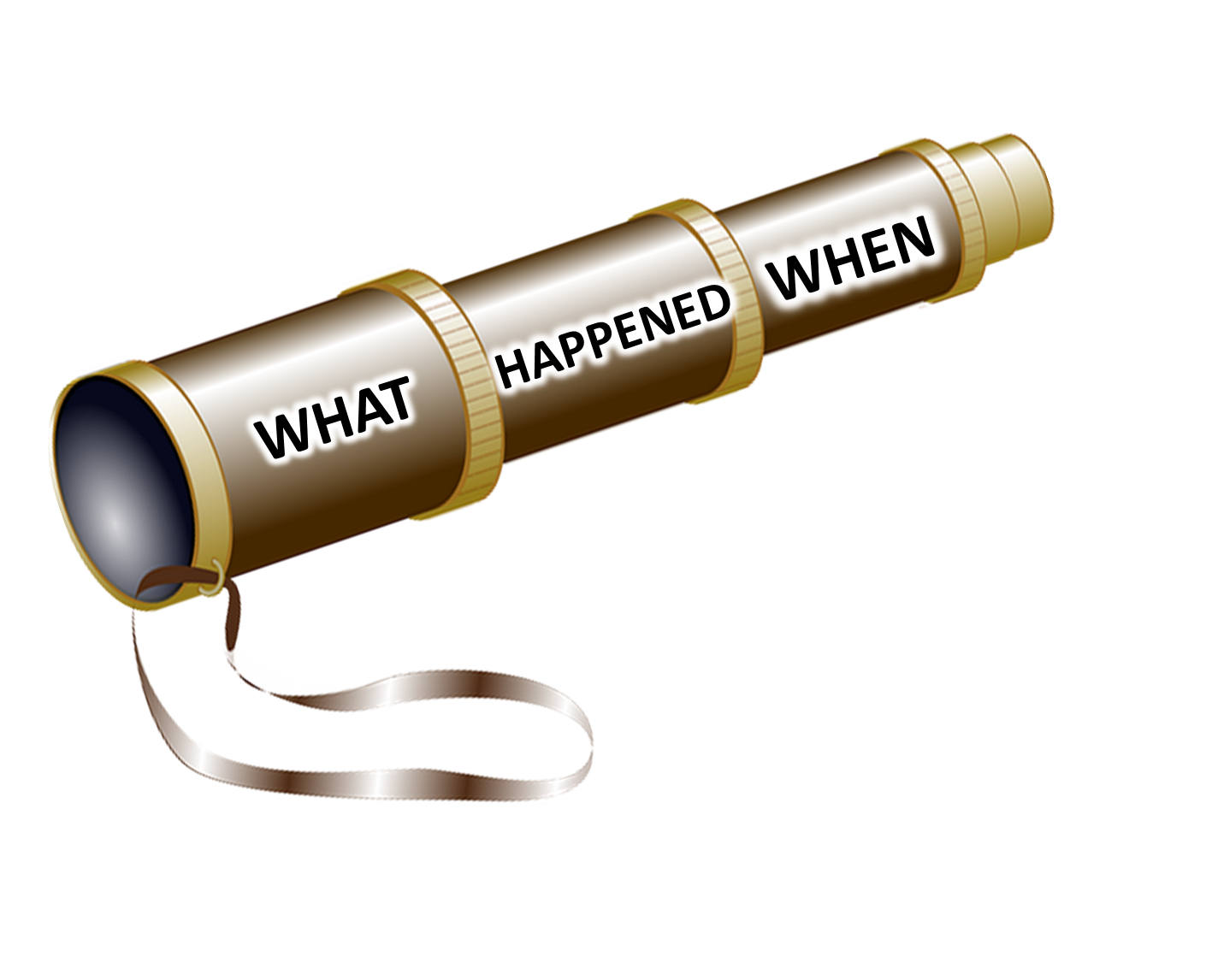 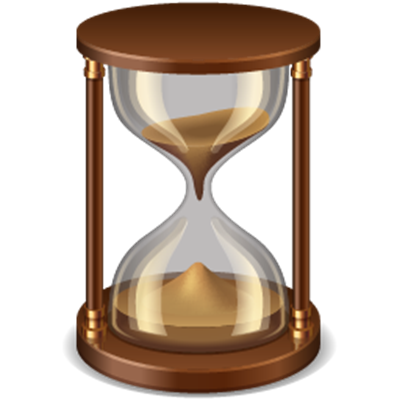 THE HISTORYSCOPE
BACK IN TIME WITH KEVIN SHAW
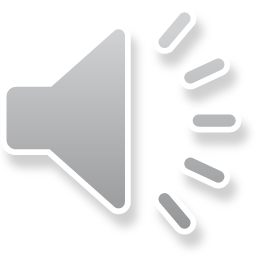 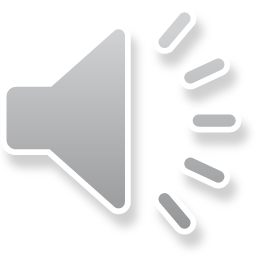 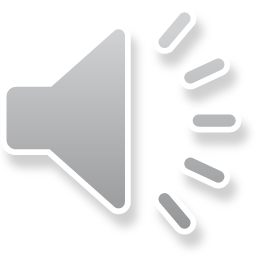 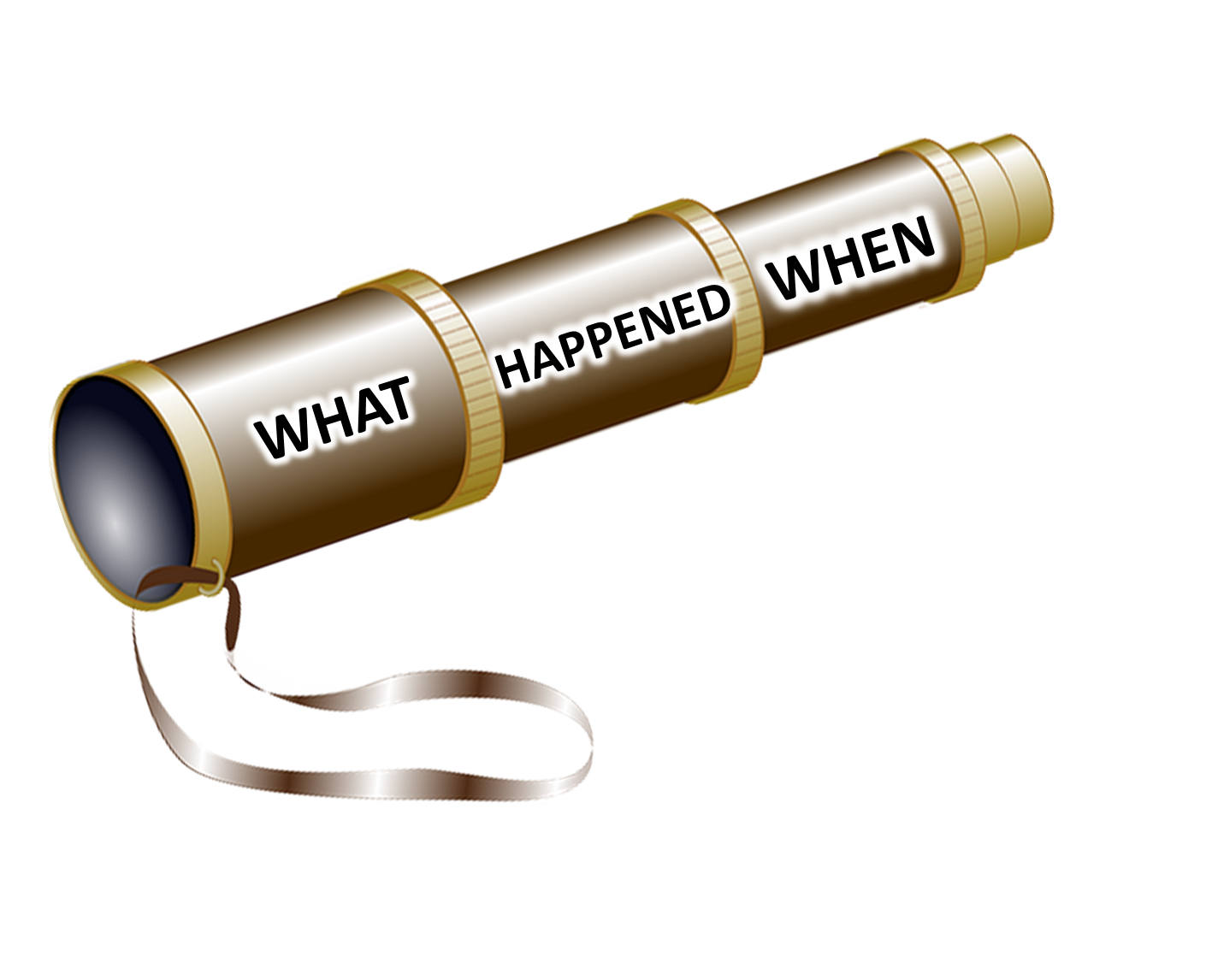 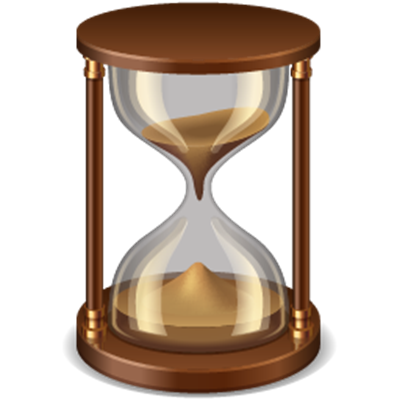 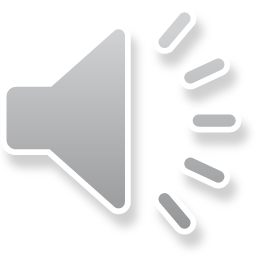